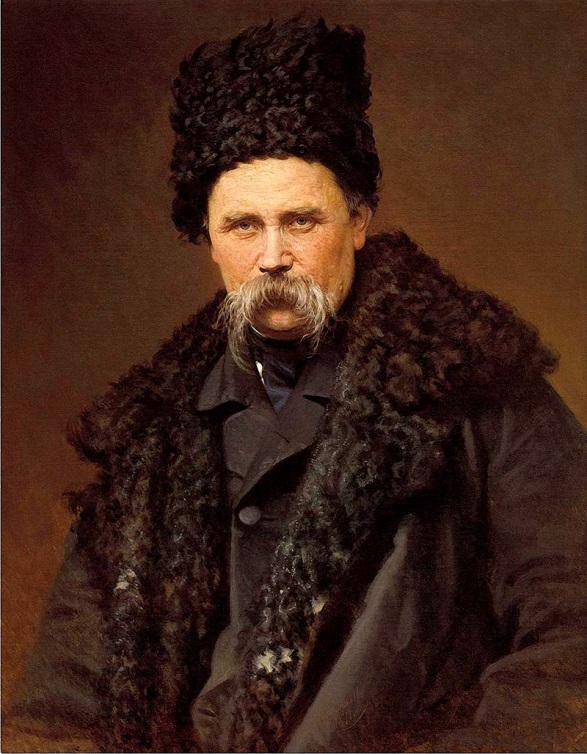 І  проект:  «Боротьба за волю – як провідна   ідея  поезії   Т.Г.Шевченка                                                            «Ой чого ти почорніло, зеленеє поле?»                                         Автор: Федорова                             Антоніна,                                                 вихованка гуртка                                  «Спадщина»                                        ЦТДЮ м. Ірпеня                                                          Керівник: Осецька Л. Т.
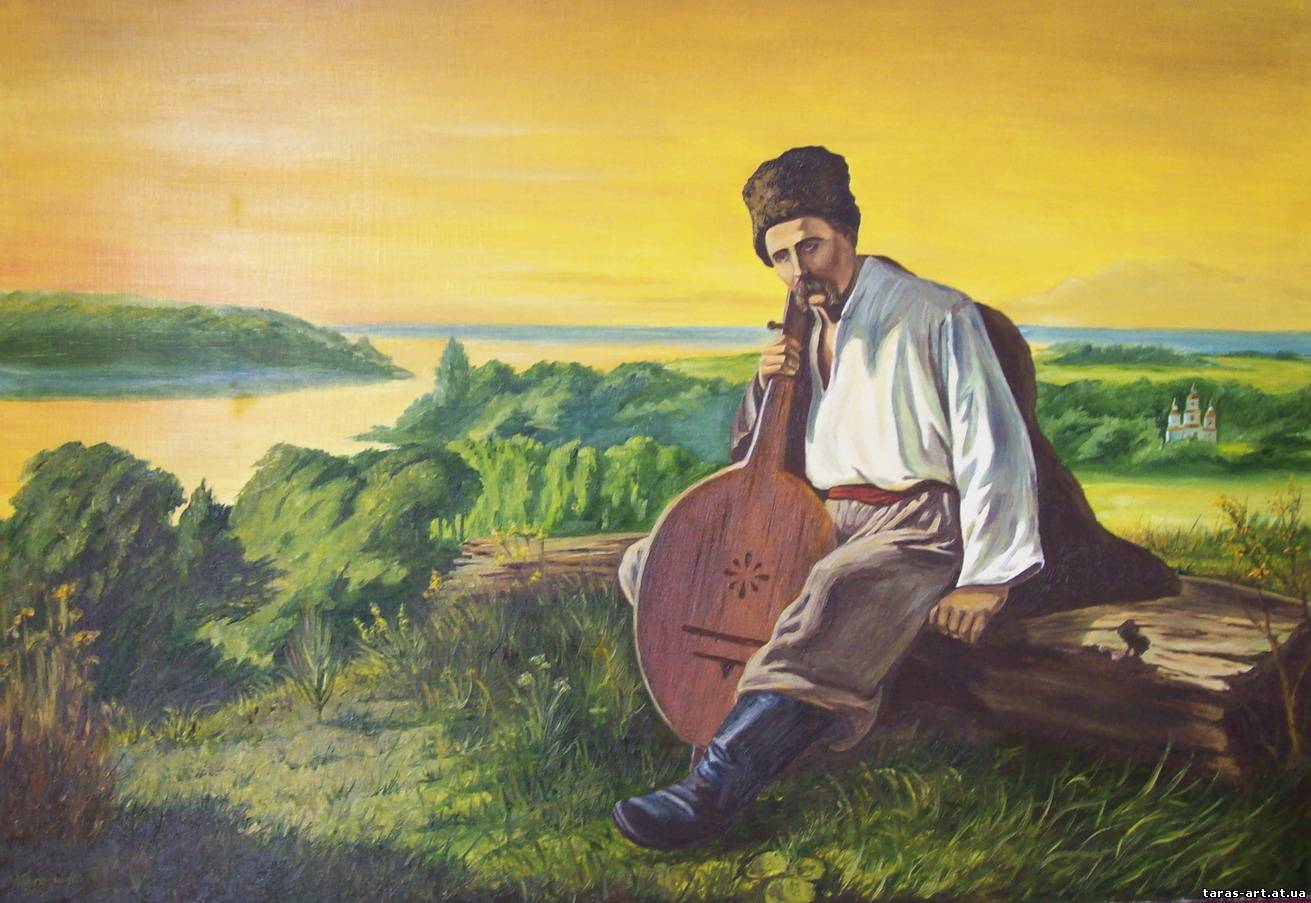 Орися ж ти, моя ниво,
Долом та горою!
Та засійся, чорна ниво,
Волею ясною!
          “Не нарікаю я на Бога”
                Т. Г. Шевченко
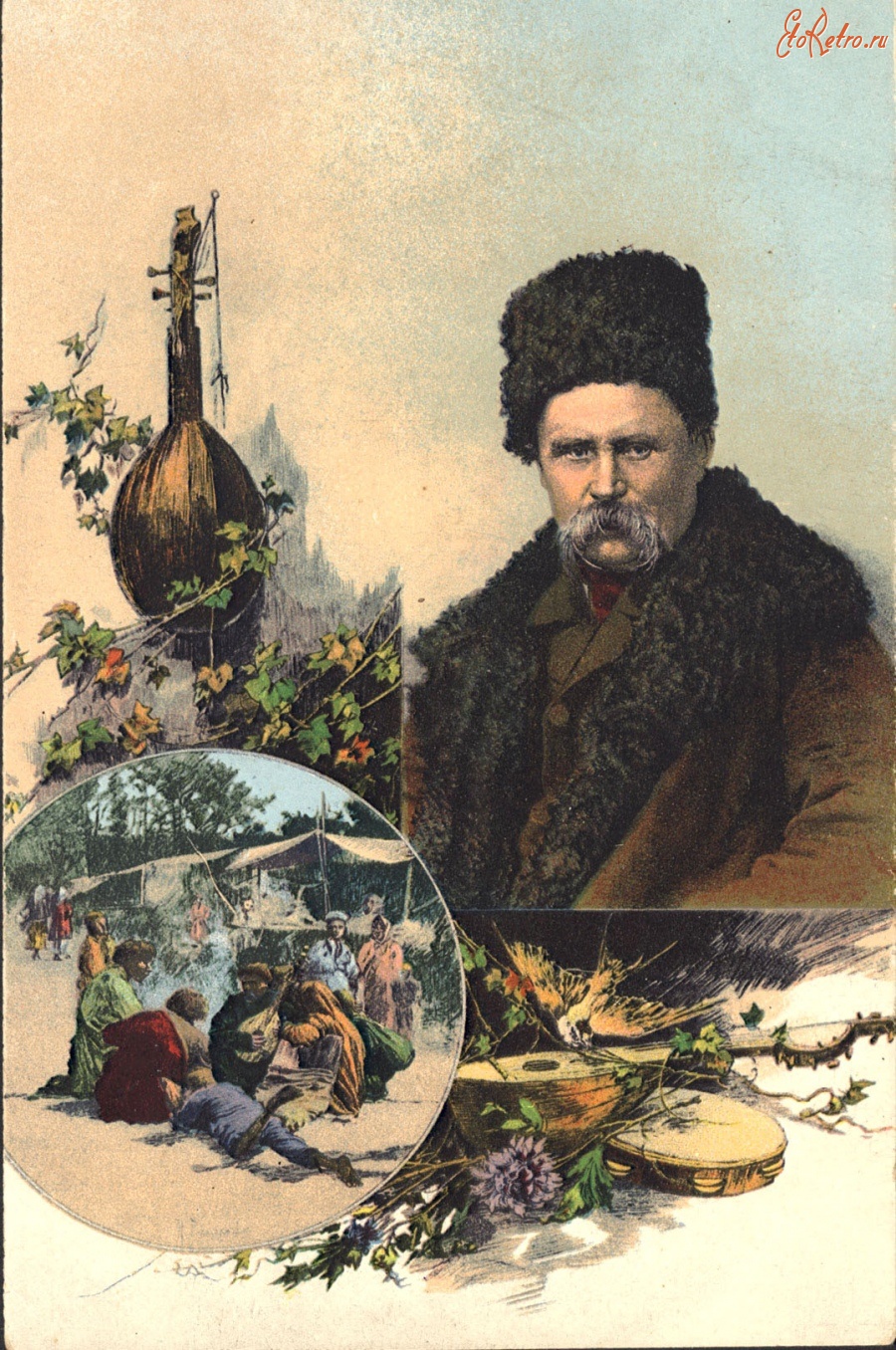 У поетичній спадщині Тараса Шевченка особливе місце займає поезія «Ой чого ти почорніло, зеленеє поле?» Твір є своєрідним відгуком Великого Кобзаря на події під Берестечком на Волині, де відбулася у 1651 році героїчна і водночас трагічна битва селянсько-козацького війська Богдана Хмельницького з польсько-шляхетським військом Яна Казимира.
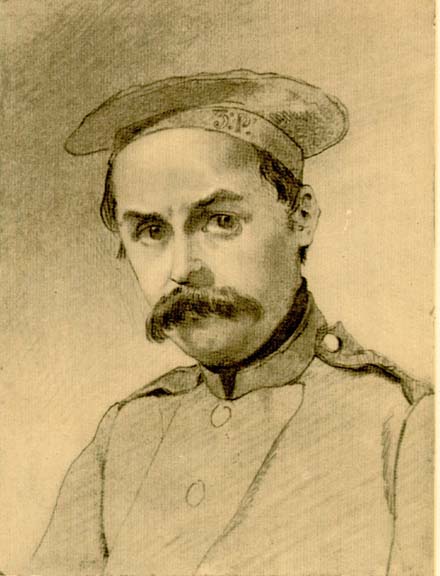 У перші роки свого заслання (1847-1848)            Т. Шевченко створює широку панораму історико-побутових поетичних творів – досить різнопланових щодо хронології, тематики, художньо-мистецького вирішення («Їржавець», «Чернець», «Швачка», «У неділеньку у святую», «Заступила чорна хмара»). І з посеред того кола творів суттєво вирізняється поезія «Ой чого ти почорніло, зеленеє поле?». У цьому, очевидно, є певний сенс. Твір написано у другій половині 1848 року на Кос-Аралі.
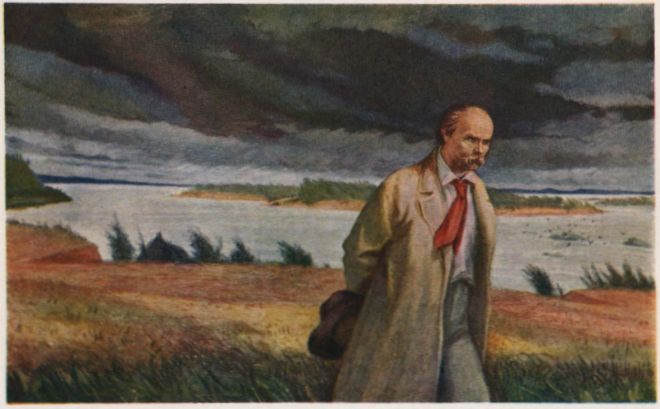 Ой чого ти почорніло,
                                      Зеленеє поле?
                                      - Почорніло я од крові
                                      За вольную волю.
                                      Круг містечка Берестечка
                                      На чотири милі
                                      Мене славні запорожці
                                      Своїм трупом вкрили.
Ой чого ти почорніло,
                                      Зеленеє поле?
                                      - Почорніло я од крові
                                      За вольную волю.
                                      Круг містечка Берестечка
                                      На чотири милі
                                      Мене славні запорожці
                                      Своїм трупом вкрили.
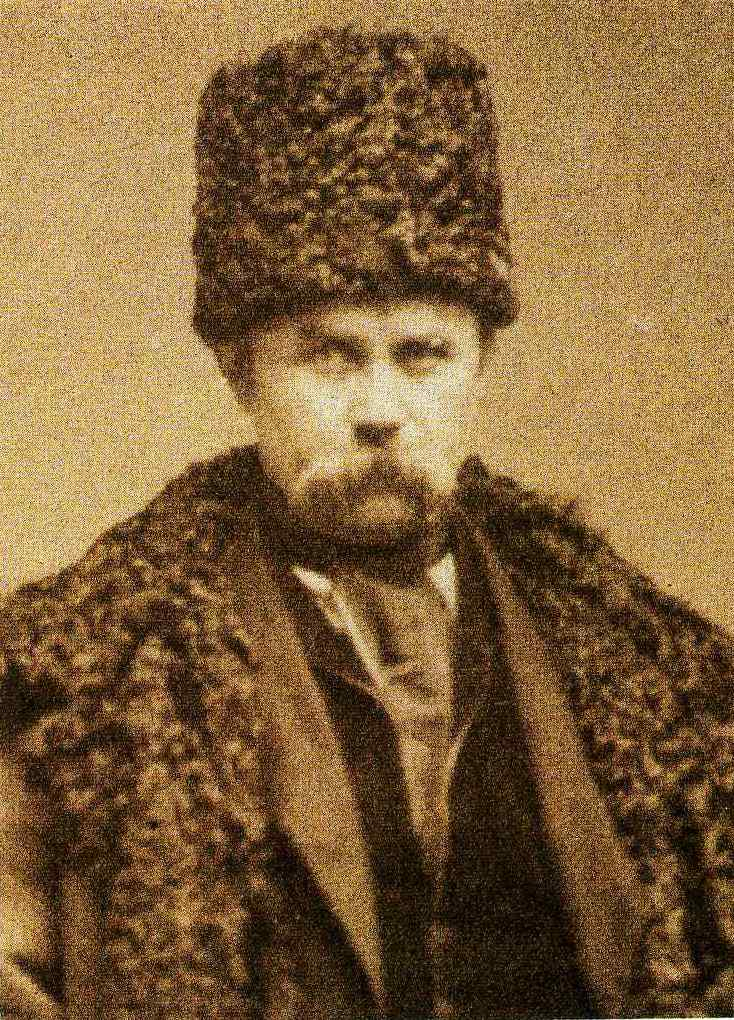 Прикінцеві рядки поезії «Ой чого ти почорніло, зеленеє поле?» позначені, здавалося б, явними нотками песимізму. Але ж глибинний зміст твору поданий у часовій ретроспективі, то ж стосовно до цього повинен бути і відповідний підхід до його осмислення, оцінки. У 1914 році відомий дослідник літератури Василь Щурат в одній із своїх праць зазначав, що образ Берестецького поля у Шевченка «сильно надиханим безпосередністю спостереження», а безнадійність, виражена у творі, співвідноситься з особистим почуттям невільницької безнадійності поета.
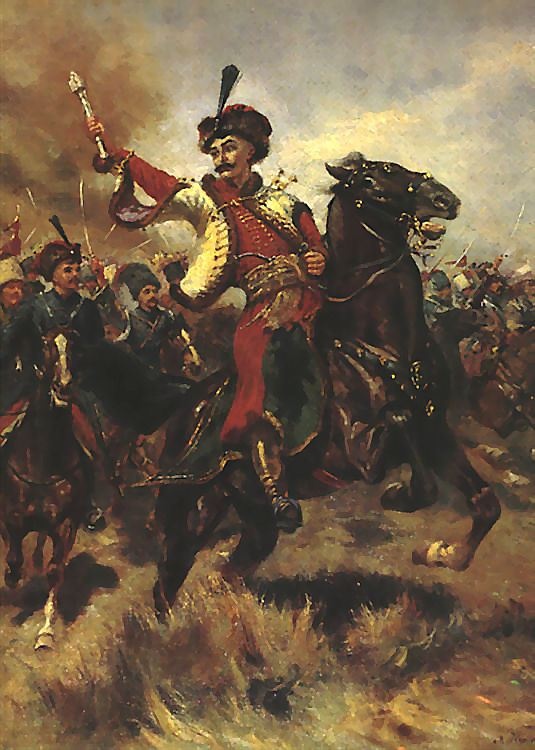 Невдалі результати Берестецької битви, а незабаром і Переяславська угода Богдана Хмельницького з Москвою у 1654 році призвели до соціального і національного гноблення українського народу царизмом. Шевченко, загалом позитивно оцінюючи талант гетьмана, надто негативно ставився до цієї угоди, до нерозважливого вчинку                          Б. Хмельницького.
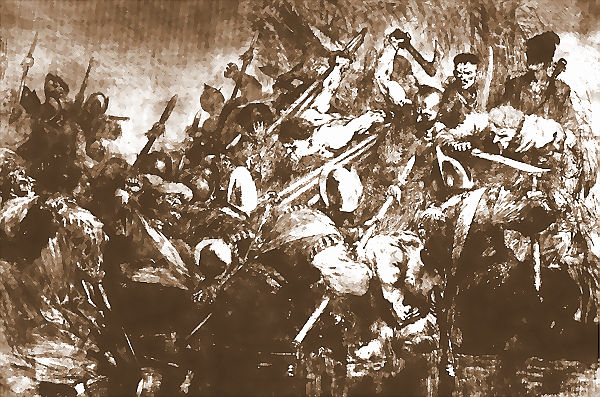 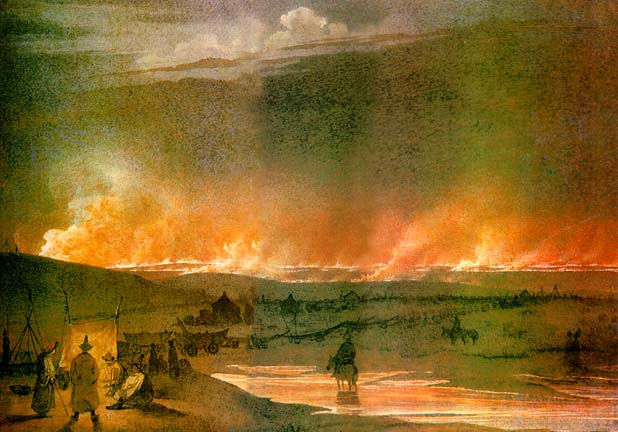 Шевченкова поезія «Ой чого ти почорніло, зеленеє поле?» виявляє спорідненість з фольклорною ліро-епічною традицією. Можна згадати рядки вояцької пісні:
                                 Чорна рілля ізорана, гей, гей!
                                 Чорна рілля ізорана
                                  І кулями засіяна, гей, гей!
                                  І кулями засіяна.
                                 Білим тілом зволочена, гей, гей!
                                 Білим тілом зволочена
                                  І кровію сполощена, гей, гей!
                                  І кровію сполощена.
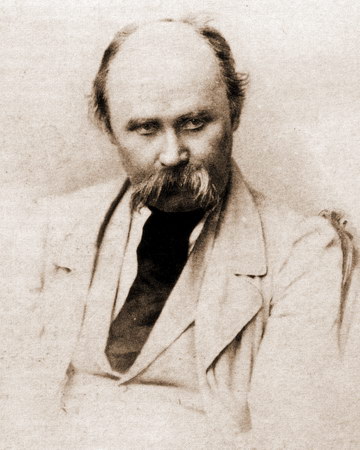 Голос-монолог поля у вірші «Ой чого ти почорніло, зеленеє поле?» звернений безпосередньо до тогочасного закріпаченого селянства:
                                   Я знов буду зеленіти,
                                   А ви вже ніколи
                                   Не вернетеся на волю.
                                   Будете орати
                                   Мене стиха та орючи
                                   Долю проклинати.
  Дивне провидіння: хоч минуло вже більше 150 років після написання цих рядків і змінилося не одне покоління, та донині повного розкріпачення не сталося.
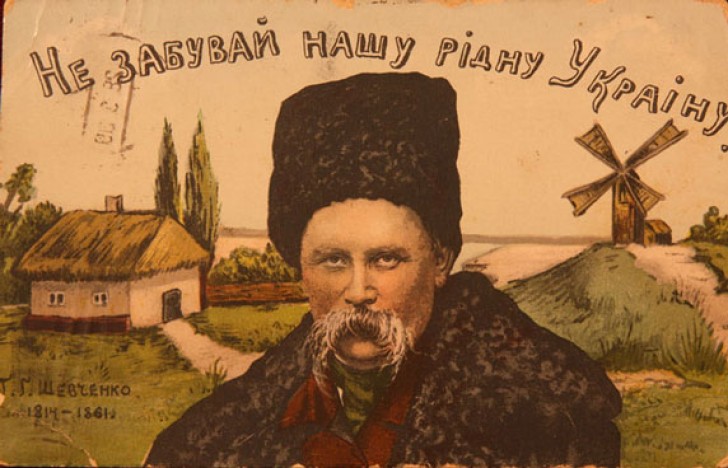 Особливо значимим і священним було для   Т. Шевченка поняття волі. Великий Кобзар твердо вірив у майбутність України.
                                    … Встане Україна.
                                    І розвіє тьму неволі,
                                    Світ правди засвітить,
                                    І помоляться на волі
                                    Невольничі діти!
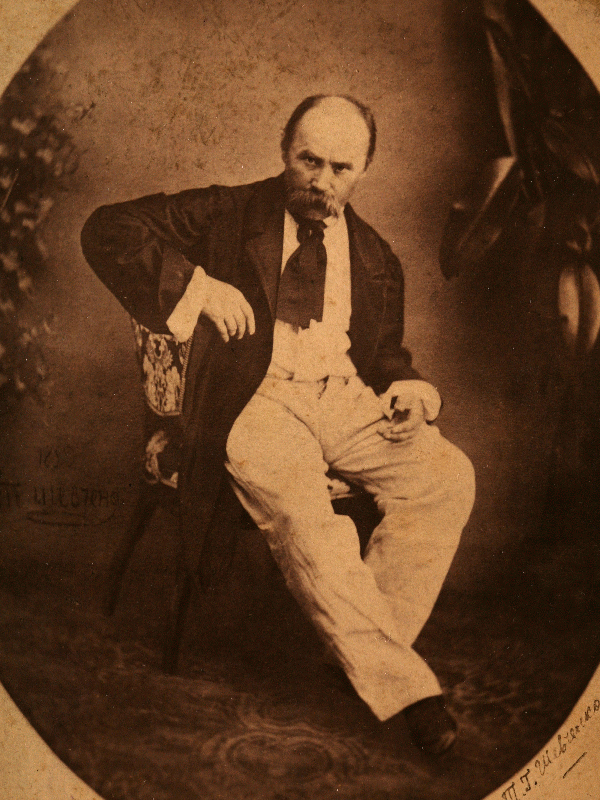 Героїка минулого, події Берестецької битви 1651 року стали живильним матеріалом, який ліг в основу Шевченкового твору «Ой чого ти почорніло…». Голос-монолог поля пристрасно зазвучав до сучасників, до наступних поколінь, нагадуючи про боротьбу славних предків за щастя і волю.